Объективность ВСОКО
Алла Александровна Гольцова, 
декан факультета повышения квалификации, 
руководитель ЦНППМ
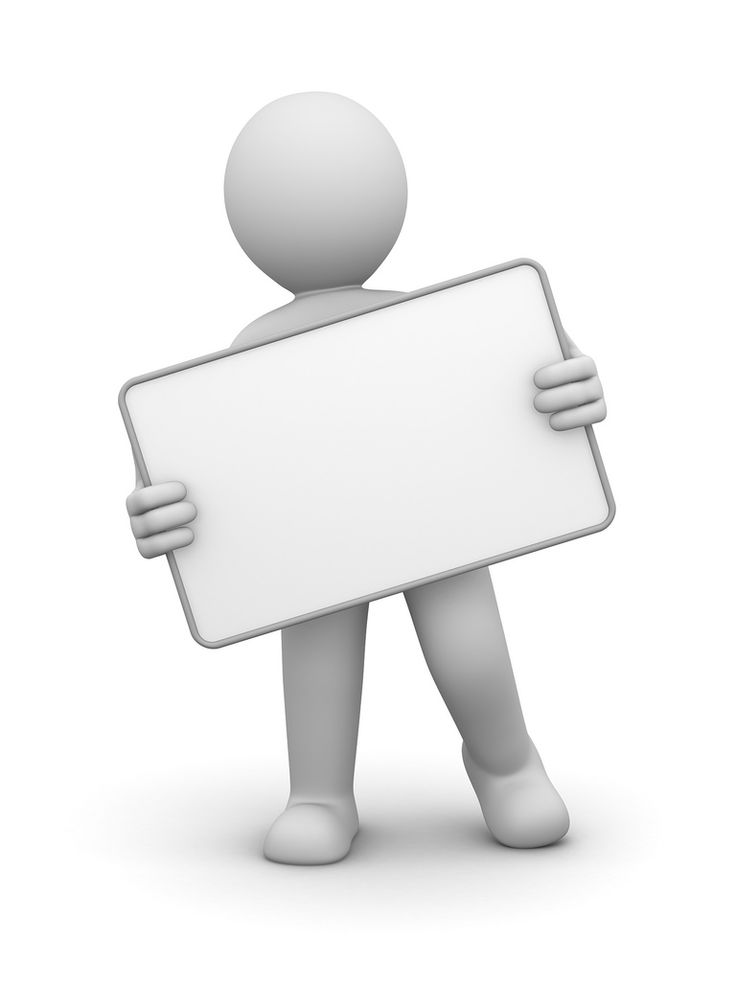 УРОВНИ СИСТЕМЫ ОЦЕНКИ КАЧЕСТВА ОБРАЗОВАНИЯ
объективность
сбалансиро-ванность
ВСОКО ориентирована на решение следующих задач:
формирование единой системы оценочных процедур, обеспечивающих контроль состояния образования для выявления его реального уровня и факторов, влияющих на динамику качества образования в школе;
получение объективной и достоверной информации о качестве образования в образовательной организации, причинах, влияющих на качество образования; 
принятие обоснованных, эффективных и своевременных управленческих решений по повышению качества образования и предупреждение негативных тенденций; 
прогнозирование развития образовательной организации.
ЭЛЕМЕНТЫ ВНУТРЕННЕЙ СИСТЕМЫ ОЦЕНКИ КАЧЕСТВА ОБРАЗОВАНИЯ
системный процесс всестороннего 
изучения и анализа образовательной деятельности
систематическое регламентированное отслеживание состояния постоянно осуществляемых процессов, непосредственно или опосредованно влияющих на качество
использование (анализ) результатов независимой внешней оценки качества 
образования, включая процедуры лицензирования, государственной аккредитации, ГИА обучающихся, независимые внешние диагностики, в том числе региональные, национальные и международные исследования и т.д.
использование (анализ) результатов
СТРУКТУРА ВСОКО
система оценки качества условий
система оценки
качества результатов
система оценки качества процессов
реестр результатов
реестр процессов
реестр условий
критерии и показатели
критерии и показатели
критерии и показатели
НАПРАВЛЕНИЯ РАЗВИТИЯ ВНУТРЕННЕЙ СИСТЕМЫ ОЦЕНКИ КАЧЕСТВА ОБРАЗОВАНИЯ
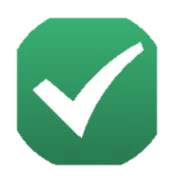 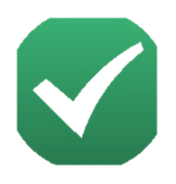 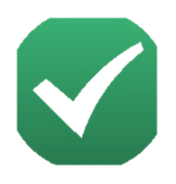 ОБНОВЛЕНИЕ ФГОС: ТРЕБОВАНИЯ К ОБРАЗОВАТЕЛЬНЫМ РЕЗУЛЬТАТАМ
НОВЫЕ ФОРМАТЫ ЗАДАНИЙ, КИМ
ОБЪЕКТИВНОСТЬ ВСОКО
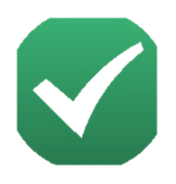 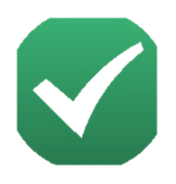 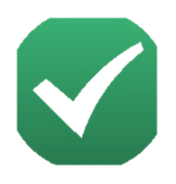 ЦИФРОВЫЕ ИНСТРУМЕНТЫ ОЦЕНКИ КАЧЕСТВА ОБРАЗОВАНИЯ
ЦИФРОВАЯ АНАЛИТИКА
ОПТИМИЗАЦИЯ ОЦЕНОЧНЫХ ПРОЦЕДУР
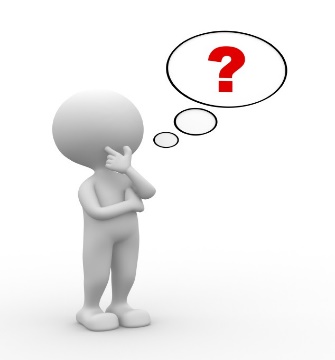 ОБЪЕКТИВНОСТЬ ВСОКО
Соответствие результатов ОКО на разных уровнях оценки
ВНУТРЕННЯЯ СИСТЕМА ОЦЕНКИ КАЧЕСТВА ОБРАЗОВАНИЯ
ВНЕШНЯЯ НЕЗАВИСИМАЯ ОЦЕНКА КАЧЕСТВА 
ОБРАЗОВАНИЯ
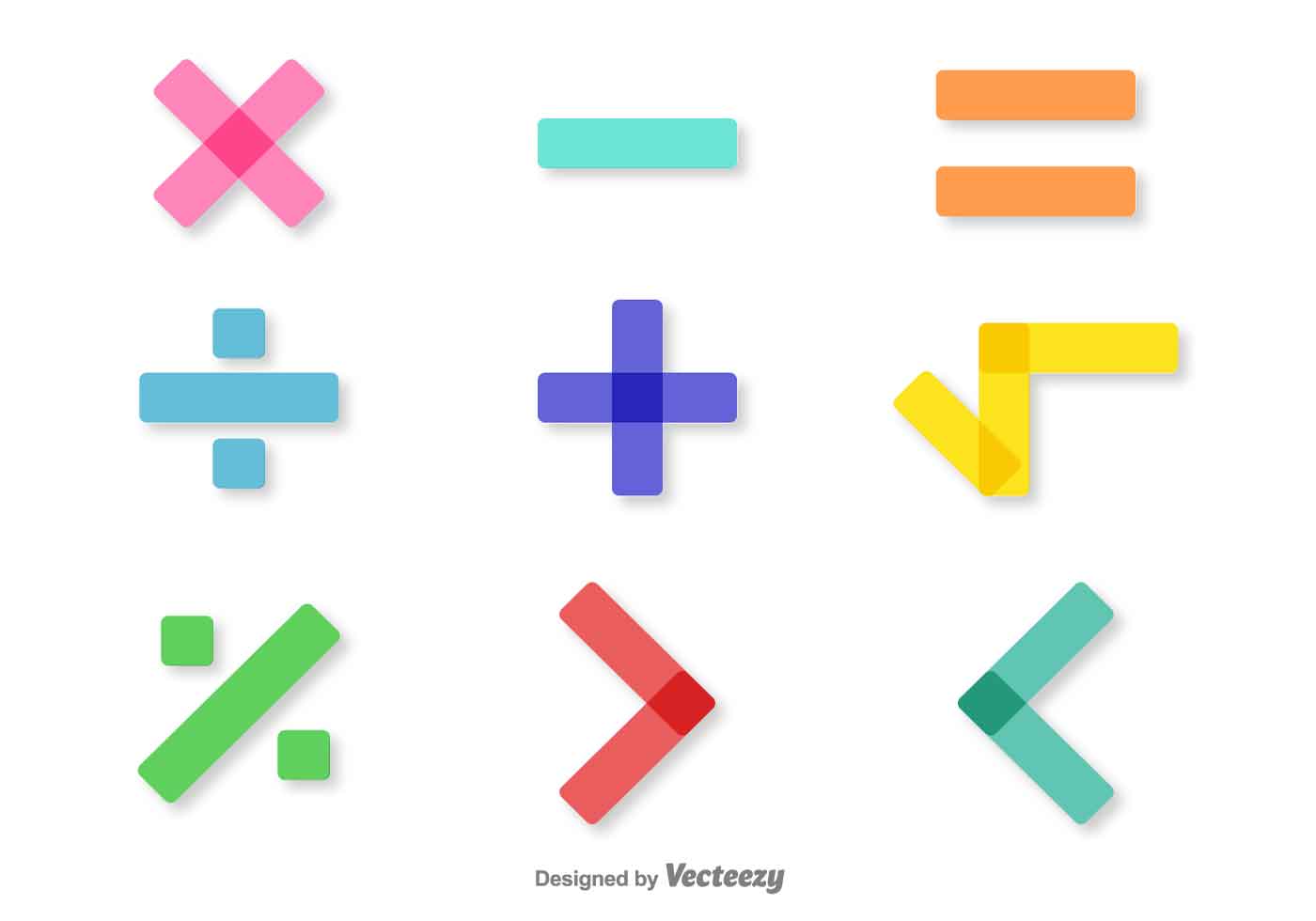 Текущий контроль успеваемости
Региональная система оценка 
качества образования
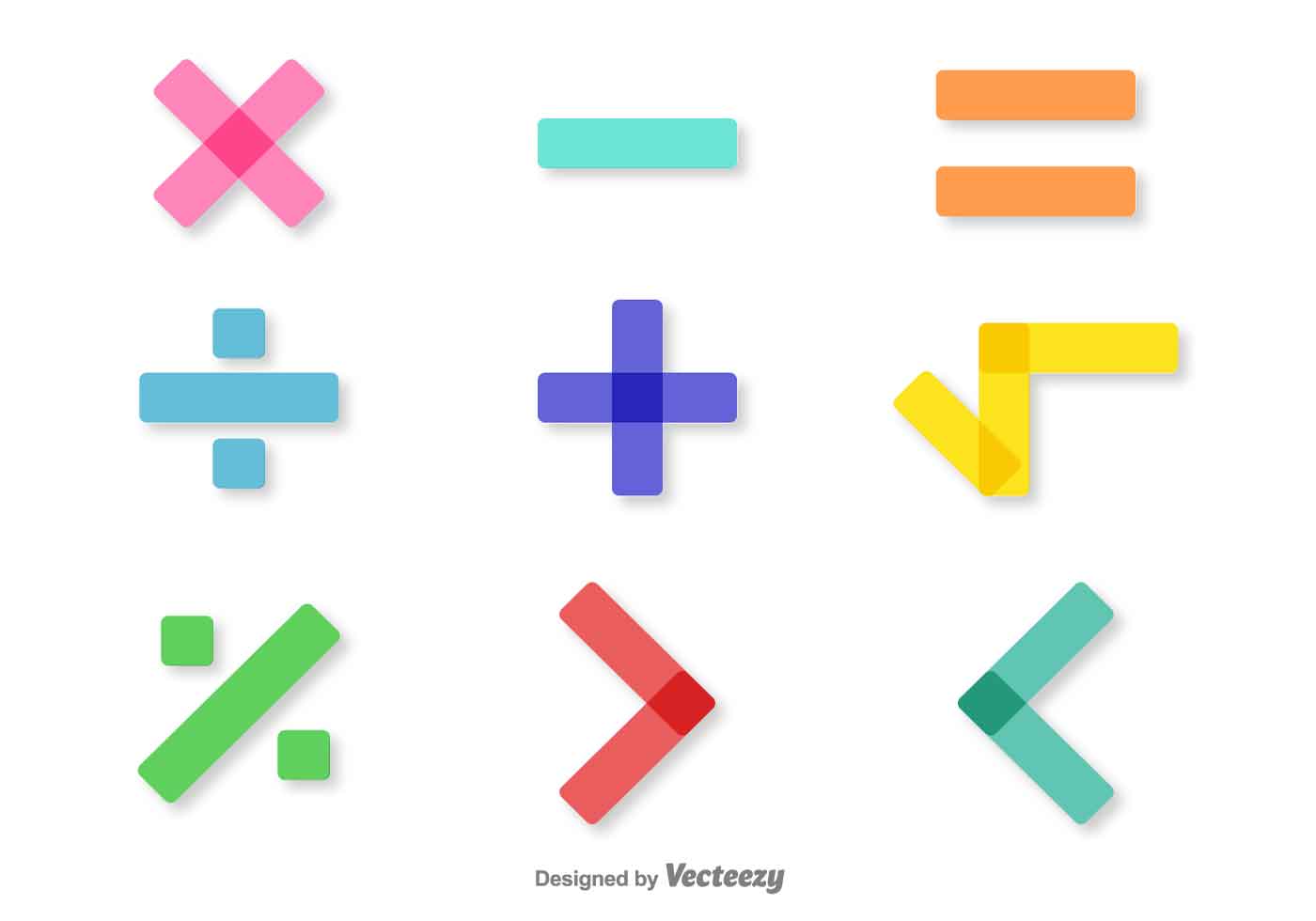 Результаты промежуточной 
аттестации
ГИА, ВПР, 
федеральные мониторинги
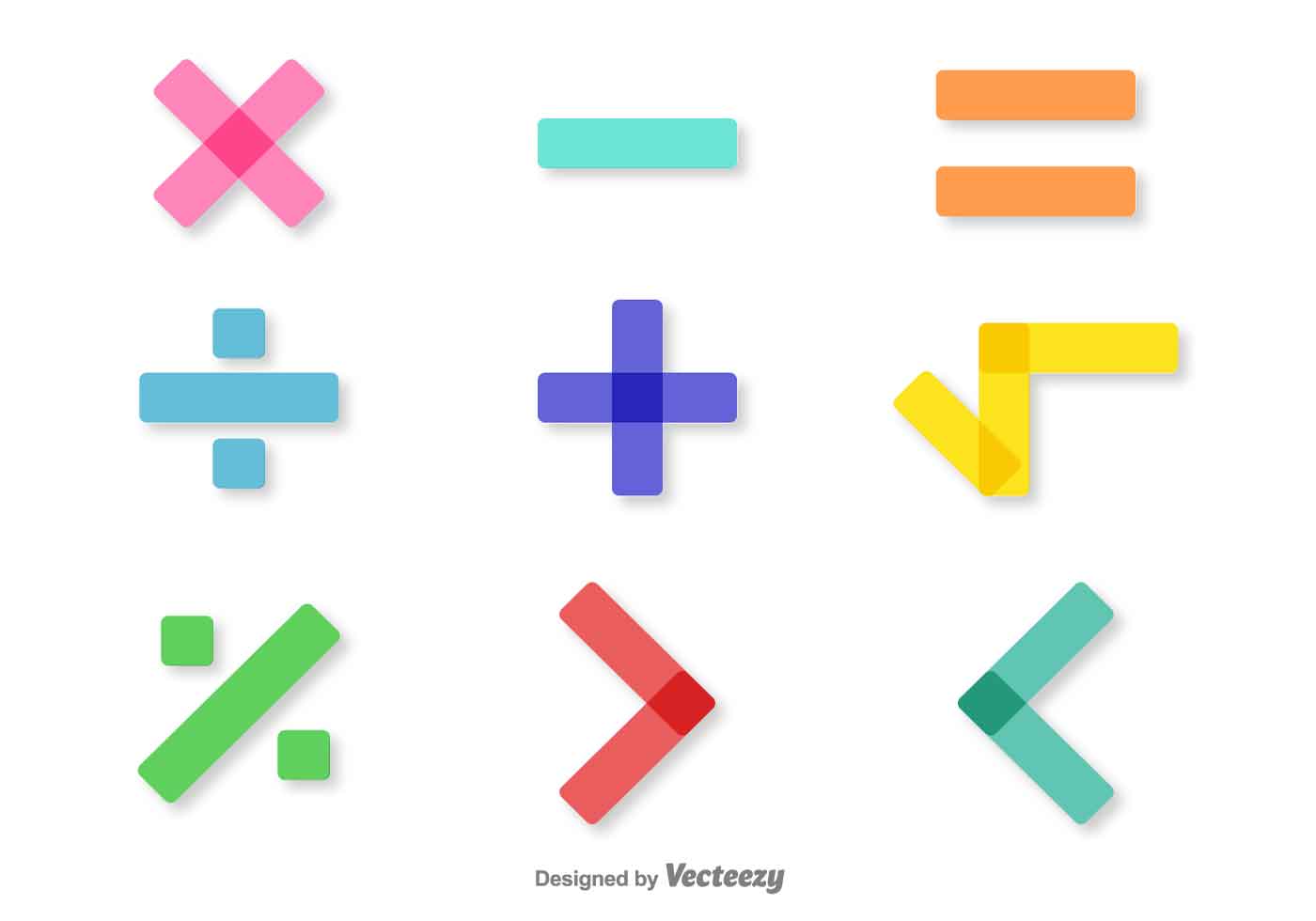 Мониторинговые процедуры
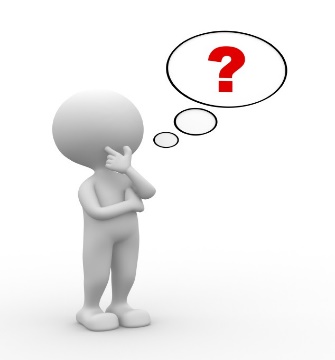 ОБЪЕКТИВНОСТЬ ВСОКО… ЗАЧЕМ?
Сколько учителей школы объективны?
Объективность ВСОКО    =   Объективность учителя
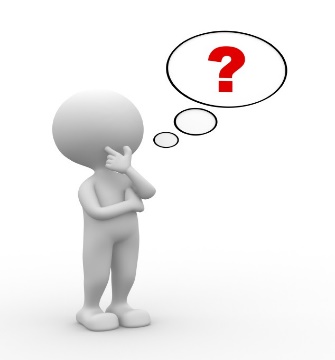 ОБЪЕКТИВНАЯ ВСОКО?
спроектированная и функционирующая в соответствии с внешними процедурами оценки, обеспечивающую корреляцию результатов школьных оценочных процедур (отметки за к\р, четвертные, годовые, в аттестате) с результатами, которые обучающиеся демонстрируют на независимых региональных диагностиках, ВПР и ГИА.
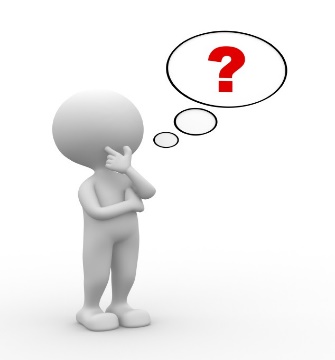 ОБЕСПЕЧЕНИЕ ОБЪЕКТИВНОСТИ ВСОКО
совмещение текущего (зона актуального развития школы, н-р, согласованность данных ВСОКО с результатами ГИА) и перспективного (зона ближайшего развития, объект - функциональная грамотность обучающихся) объектов ВСОКО
предупреждение разрыва между внутренними оценочными данными образовательного учреждения и результатами внешних оценочных процедур
обязательный прогноз образовательных достижений обучающихся на основе диагностики уровня их предметной подготовки, обучаемости и познавательной мотивации
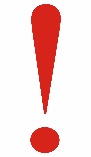 ключевой стратегический ресурс управления качеством образования в школе
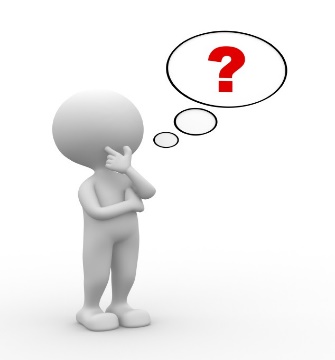 Что делать?....
Анализ соответствия локальных актов общеобразовательной организации, регламентирующих оценку качества образования, требованиям обновленных ФГОС

Обновление модели ВСОКО в соответствии с требованиями обновленных ФГОС 

Разработка графика проведения оценочных процедур

Обеспечение объективности ВСОКО
ММС ?